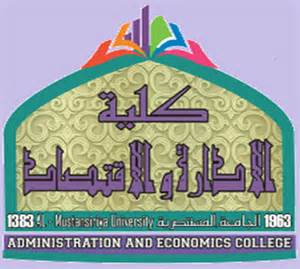 استراتيجيات المنافسة في الاسواق
الاستراتیجیات التنافسیة لقادة السوق
توسيع اجمالي الطلب في السوق
حماية الحصة السوقية
أ – التسويق الاستباقي

ب  - التسويق الدفاعي
           • الدفاع عن المكانة
             • دفاع الاجنحة.
               • الدفاع الوقائي
                 • دفاع الهجوم المضاد
                   • الدفاع المتنقل
                     • دفاع الانكماش
زيادة الحصة السوقية
استراتيجيات اخرى للتنافس
استراتيجية تحديد الهدف الاستراتيجي
باستطاعتها مهاجمة رائد السوق
باستطاعتها مهاجمة المؤسسات التي حجمها الخاص لايقوم بما يجب من العمل وذات تمويل ضعيف
باستطاعتها مهاجمة المؤسسات المحلية او التي بالمنطقة
استراتيجية الهجوم